CRFS Technical Meeting
UC Operations Update
March 30, 2010
UC Mainstem – Glen Canyon Dam
Review of Operational CriteriaInterim Guidelines for Coordinated Operation of Lake Powell and Lake Mead
Lake Powell & Lake Mead Operational Diagrams for 2011 August 24-Month Study
3,629
Projection for 
1/1/11
14.7
Projection for 
1/1/11
1,086
Projection for 
1/1/11
10.3
Projection for 
1/1/11
1 Subject to April adjustments that may result in balancing releases or releases according to the Equalization Tier.
2 These are amounts of shortage (i.e., reduced deliveries in the United States).
3 If Lake Mead falls below elevation 1,025 ft, the Department will initiate efforts to develop additional guidelines for shortages at lower Lake Mead elevations.
Lake Powell Equalization Table
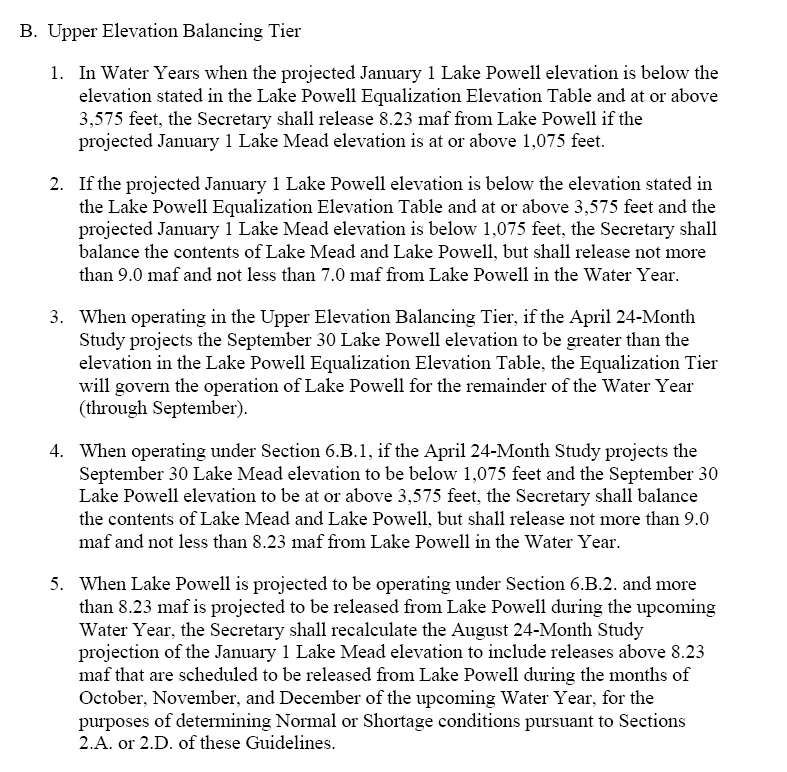 Projected Operation for Remainder of WY2010
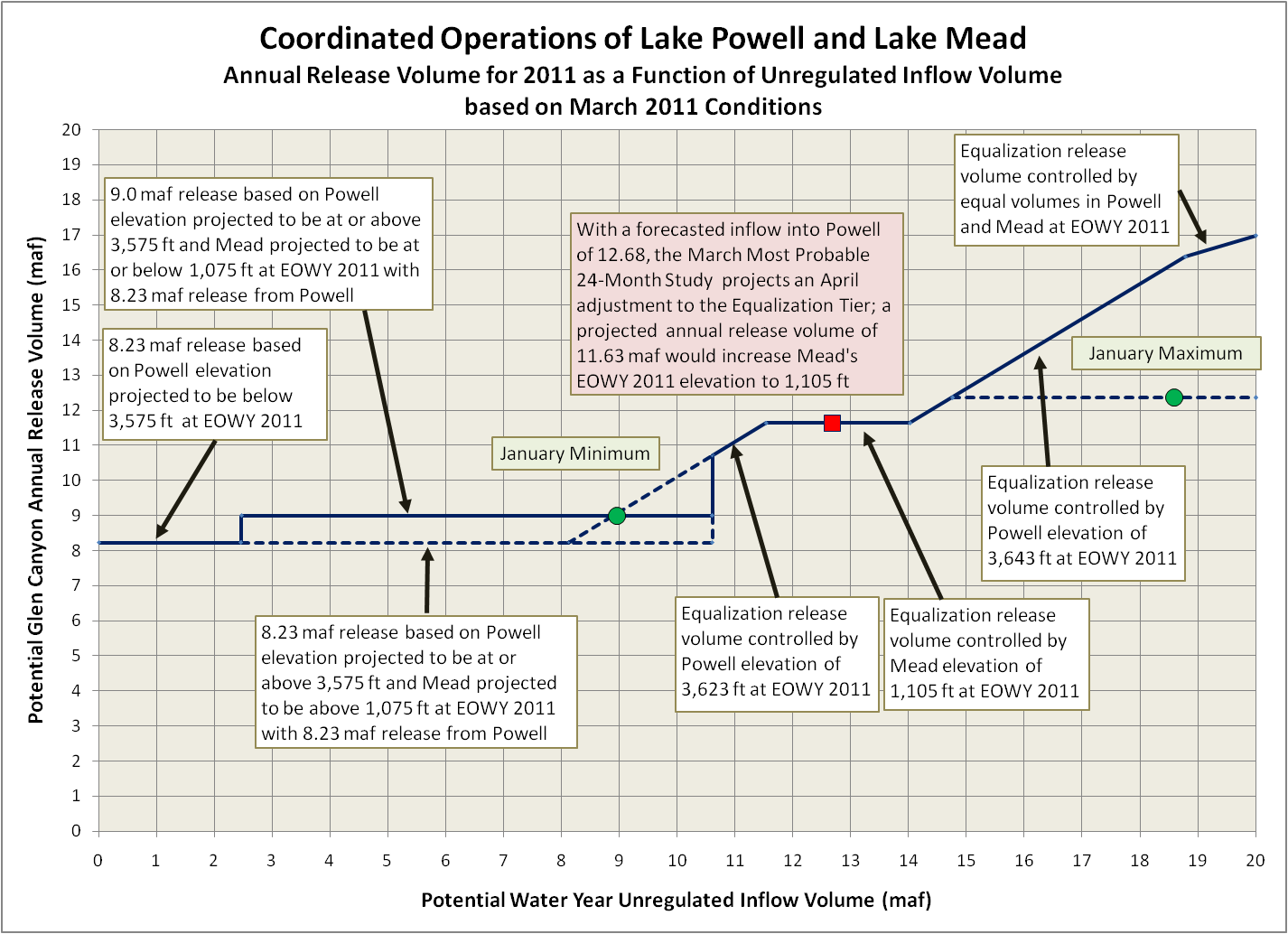 Glen Canyon Power Plant Planned Unit Outage Schedule for Water Year 2011
(updated 3-25-2011)
[Speaker Notes: March 19-31, 2 GC units offline
Max release ~19,625, min release 14,000, flat flows on peak.  Will carry 41 MW non-spin at Flaming Gorge, 40 MW regulation at GC, and 57 MW spin at GC. 
 
All regulation and reserves will be carried at Glen Canyon.
March total release 1,034kaf. 
 
April 1-3, 2 GC units offline (actually, April 2-3 we'll only have one unit off we'll continue with the March pattern)
Max release ~19,625, min release 14,000, flat flows on peak.  Will carry 41 MW non-spin at Flaming Gorge, 40 MW regulation at GC, and 57 MW spin at GC.
 
April 4-30, 3 GC units offline
Flat release of ~16,000. Will carry 41 MW non-spin at Flaming Gorge, 40 MW regulation at GC, and 57 MW spin at GC.
April total release 966kaf. This is below the DOI/DOE Parameter which requires at least 1,063 kaf.
 
May 1-13, 3 GC units offline
Max release ~15,000, min release 14,500, flat flows on peak. This allows us to carry all regulation and reserves at GC since Aspinall and Flaming Gorge will most likely be at peak releases. 
 
May 14-31, 1 GC unit offline
Max release 22,000, min release 16,000.   All regulation and reserves will be carried at Glen Canyon. 
May total release 1,103kaf. This meets the current DOI/DOE Parameter minimum requirement.
 
June 1-30, 1 GC unit offline
Max release 22,000, min release 14,500, flat flows on peak.   All regulation and reserves will be carried at Glen Canyon. 
June total release 1,179kaf. This is within the DOI/DOE Parameter. If needed, June could release 1,309 kaf with flat flows of 22,000 cfs all hours. 
 
July, 1 GC unit offline 
Current 24-month study shows 1,300 kaf. I'm showing we'll be able to carry all regulation and reserves and fluctuate a bit. This is within the DOI/DOE Parameter. The max we could release with flat flows is 1,446 kaf which is equal to about 23,500 cfs. This is per Montrose calculation as of March 2, 2011.  It assumes all GC holds all Regulation and spinning reserves but all non-spin held at Aspinall and FG.  It assumes that we abandon the limit of 22,000 cfs per DOI/DOE to achieve EQ by end of WY.   It also assumes that all non-spin reserves are held at ASP and FG but all spin and regulation held at GC.
 
August, 1 GC unit offline 
Current 24-month study shows 1,224 kaf. I'm showing we'll be able to carry all regulation and reserves and fluctuate a bit. This is within the DOI/DOE Parameter. The max we could release with flat flows is 1,353kaf. The max we could release with flat flows is 1,446 kaf which is equal to about 23,500 cfs. This is per Montrose calculation as of March 2, 2011.  It assumes all GC holds all Regulation and spinning reserves but all non-spin held at Aspinall and FG.  It assumes that we abandon the limit of 22,000 cfs per DOI/DOE to achieve EQ by end of WY. It also assumes that all non-spin reserves are held at ASP and FG but all spin and regulation held at GC.

September, 3 units offline

Currently the Steady Flow Target for September is 12,000 cfs which equates to 714 kaf.  The capacity at this point is 882 kaf which assumes the maximum cfs release with 3 units out and carrying 51 MW of spinning reserves at GC (non-spin at Aspinall and FG) and 40 MW of regulation.  This needs to be checked and refined by Western.  Western has checked and they come up with 883 kaf…]
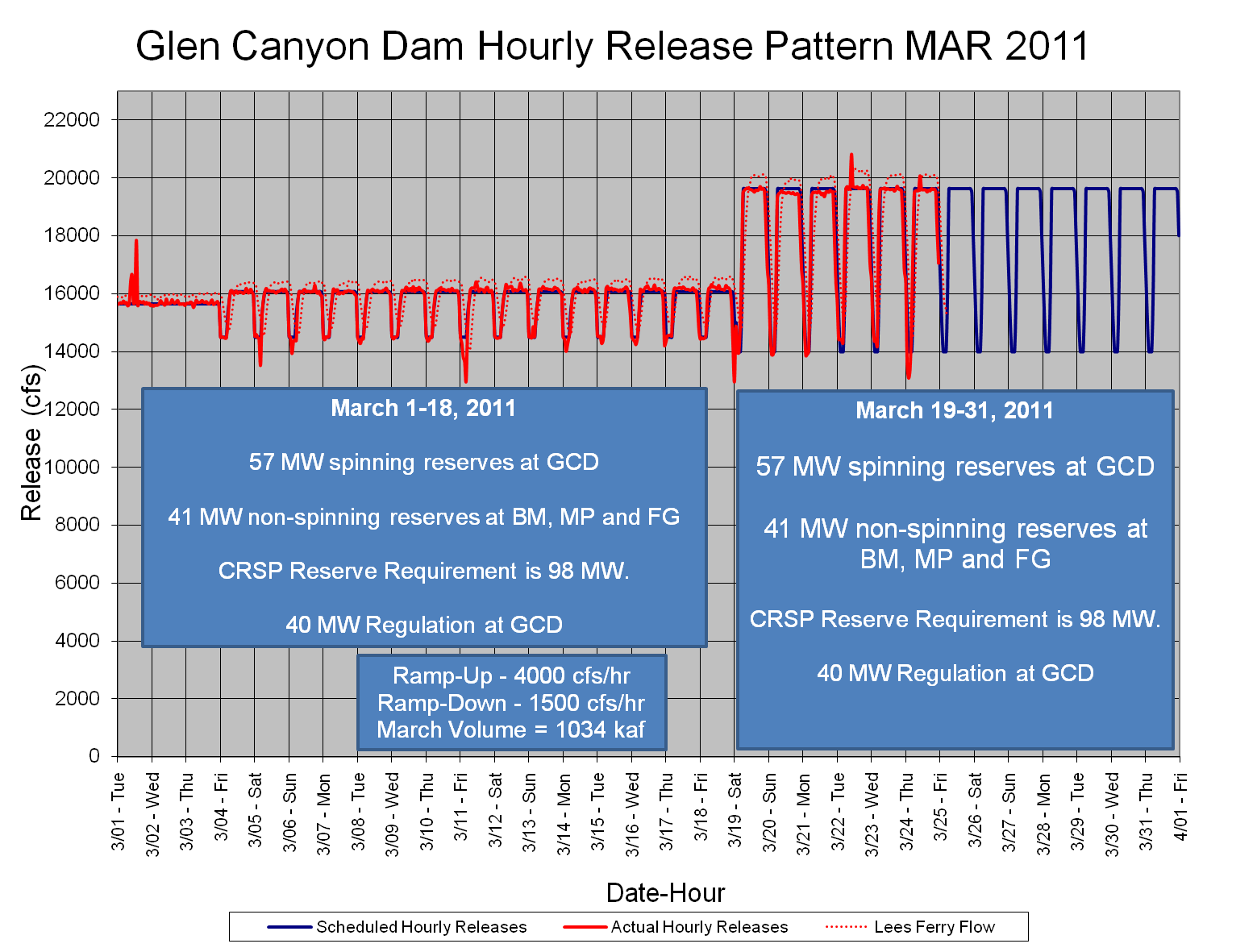 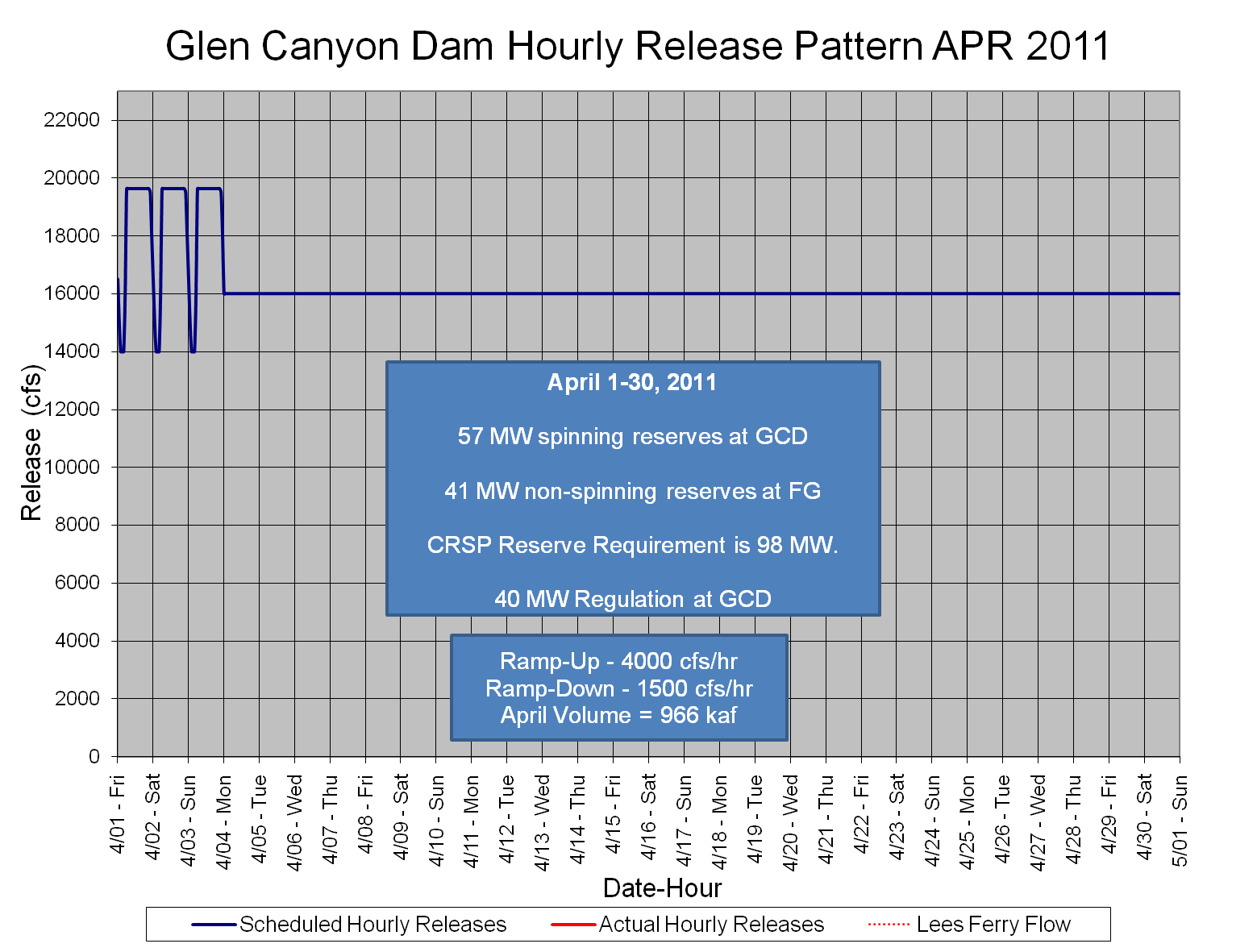 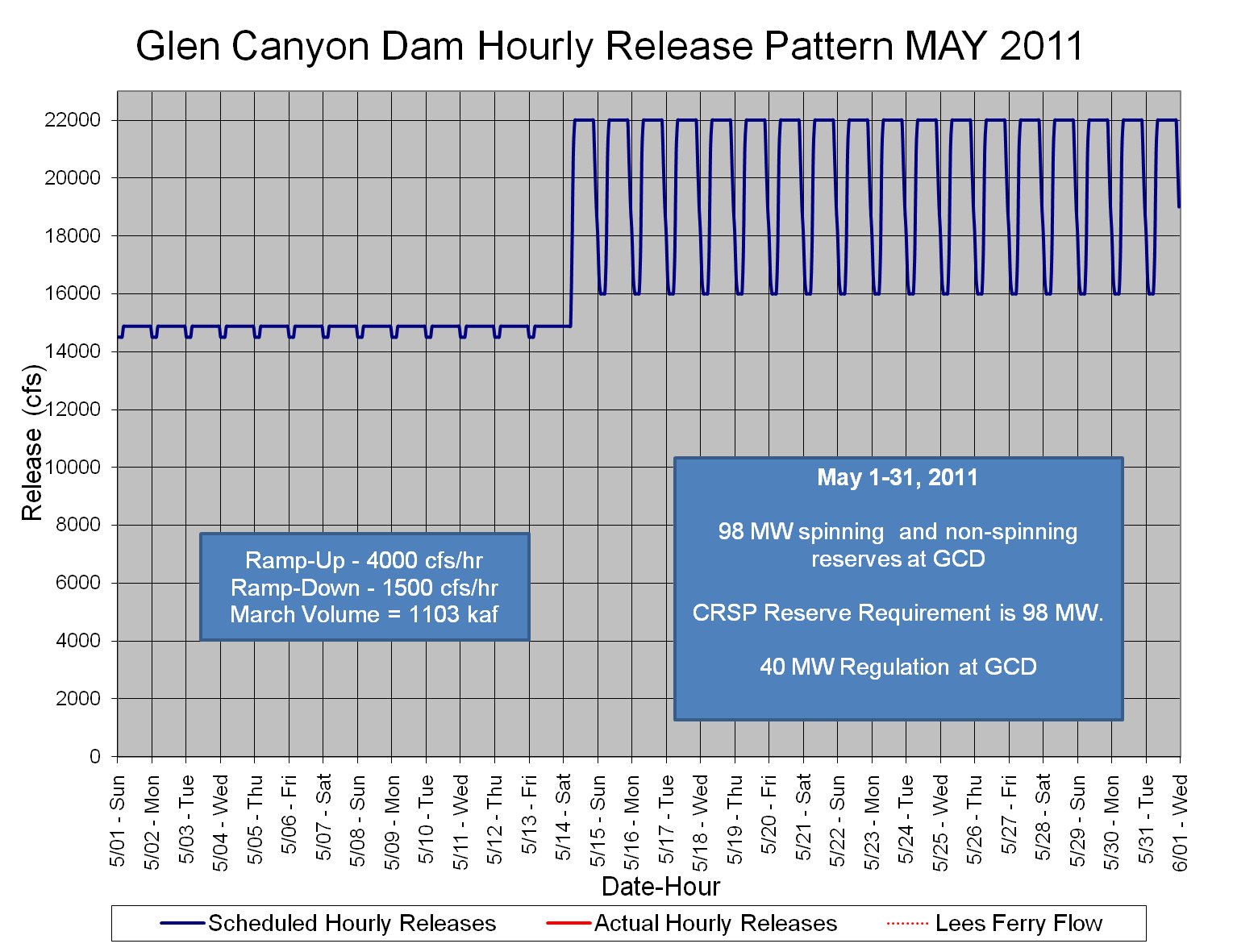 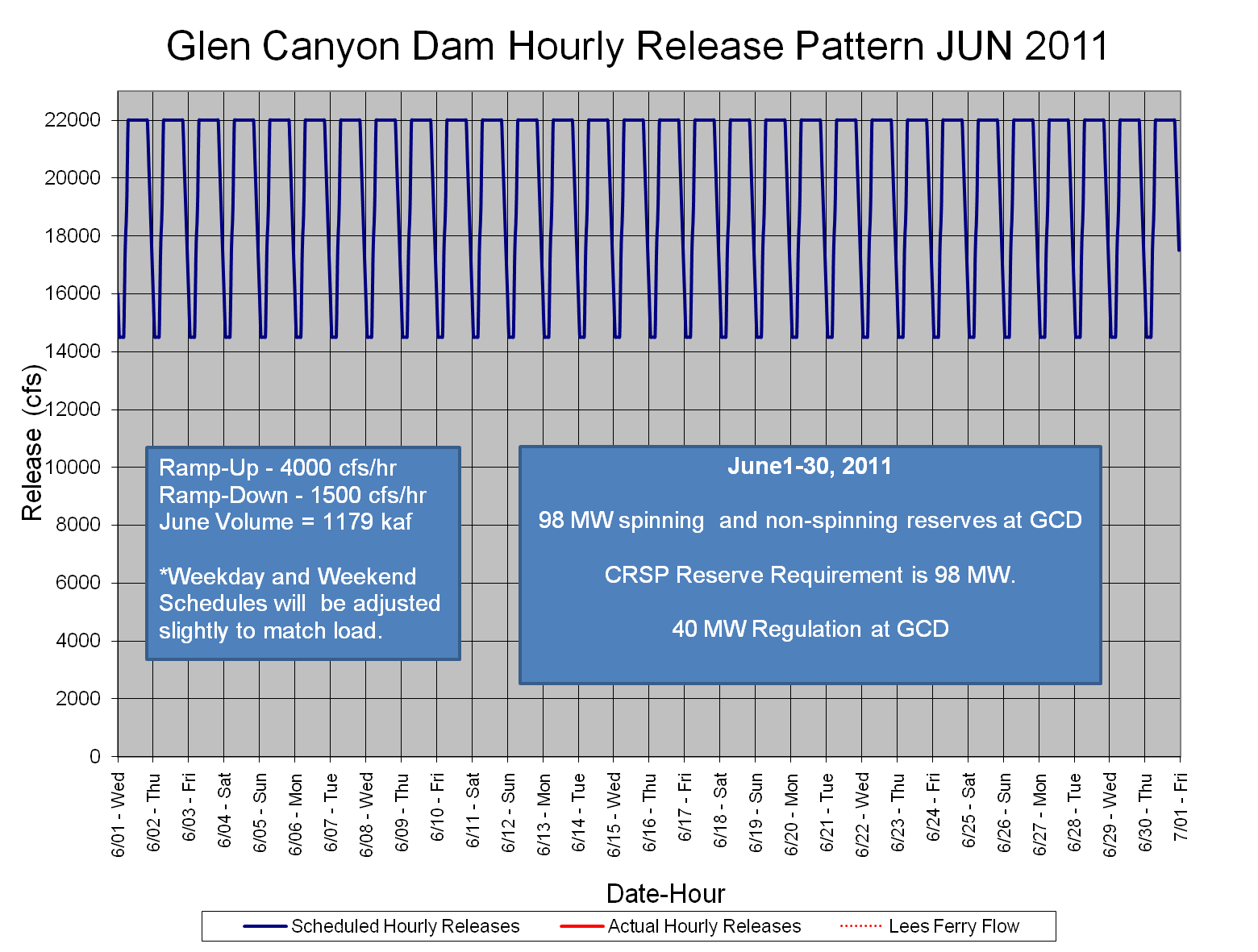 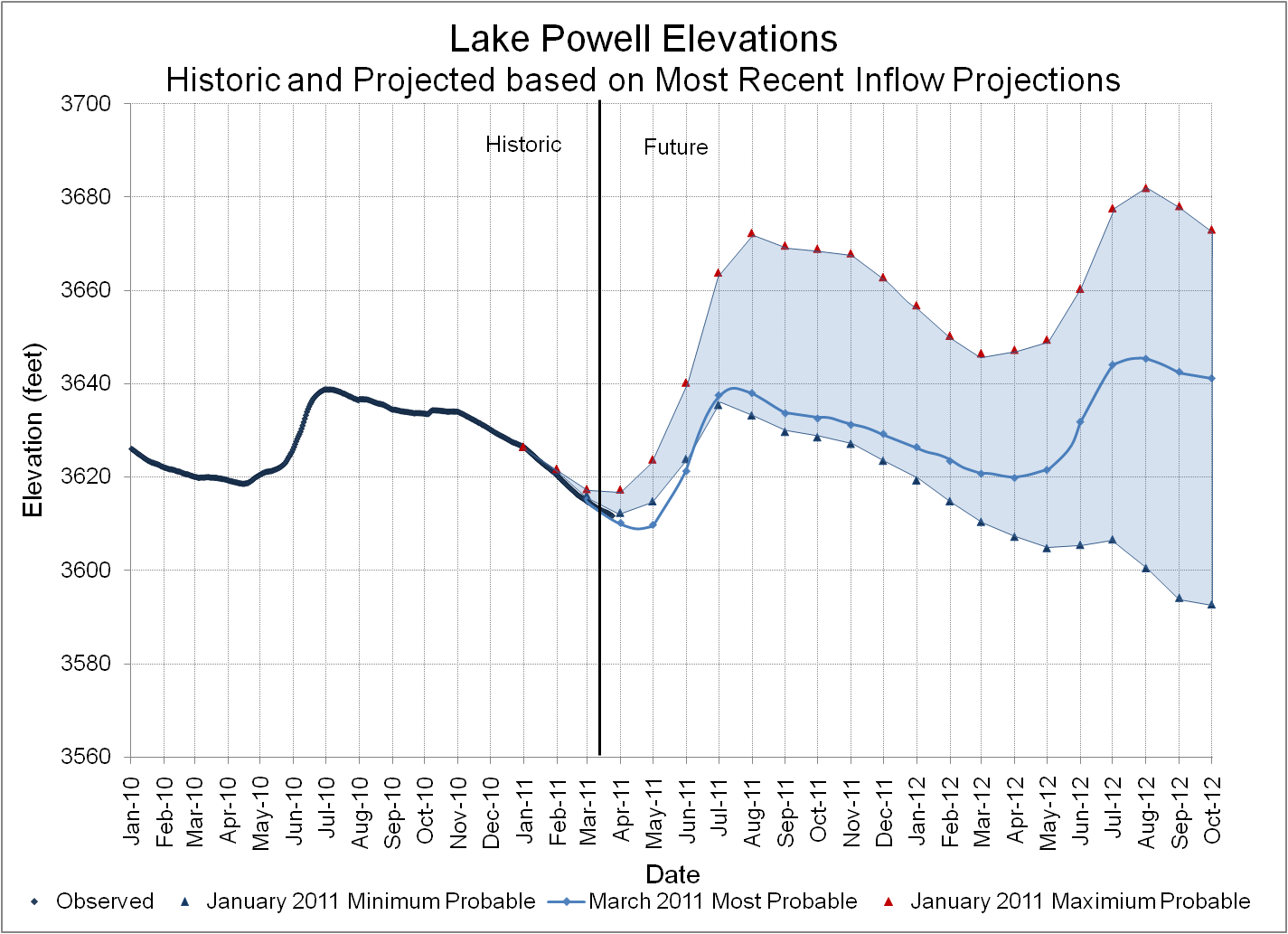 Equalization Level for 2011 is 3643 feet.  If inflow conditions become dry, Equalization releases are limited to attempt to maintain the elevation of Lake Powell 20 feet below this level.
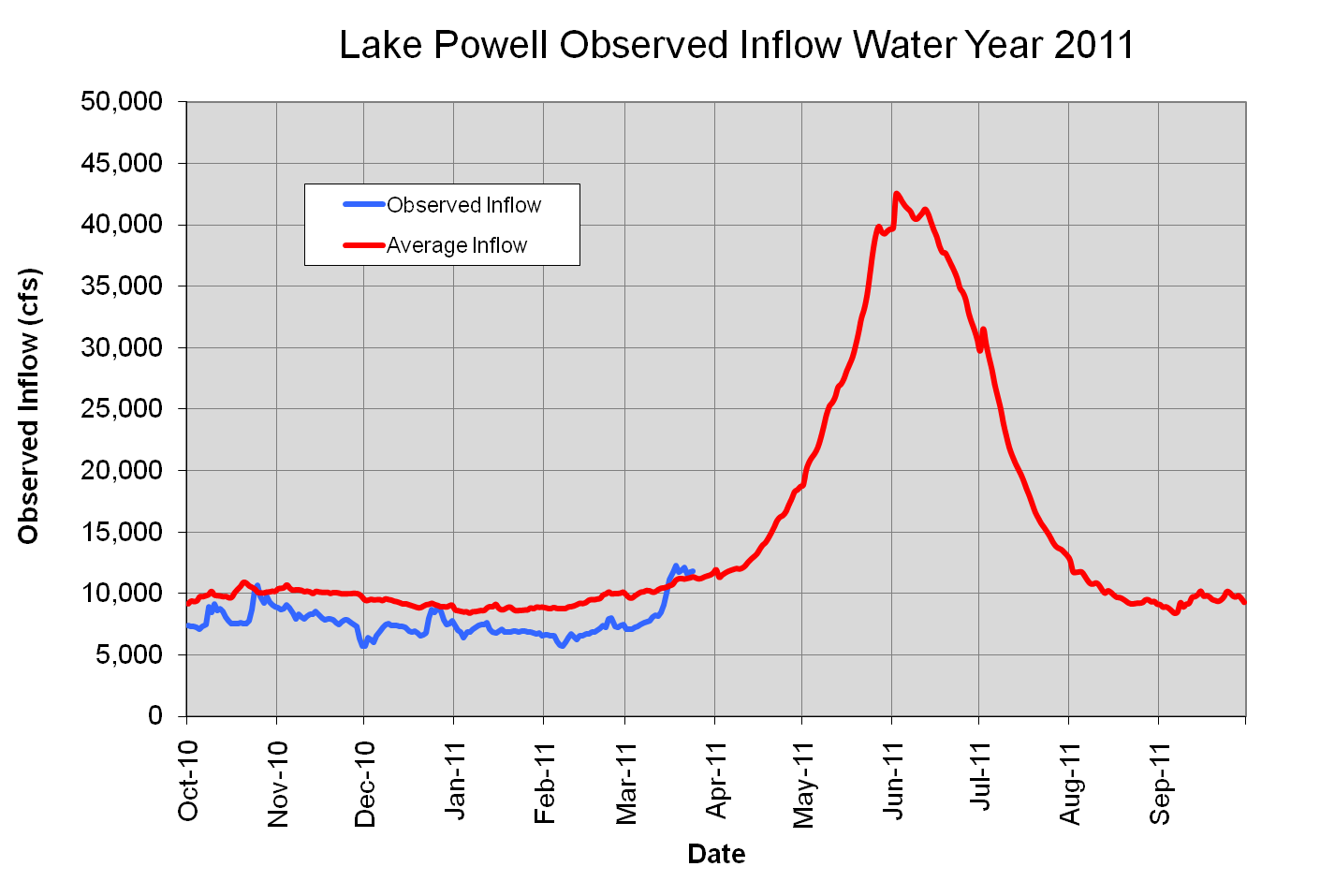 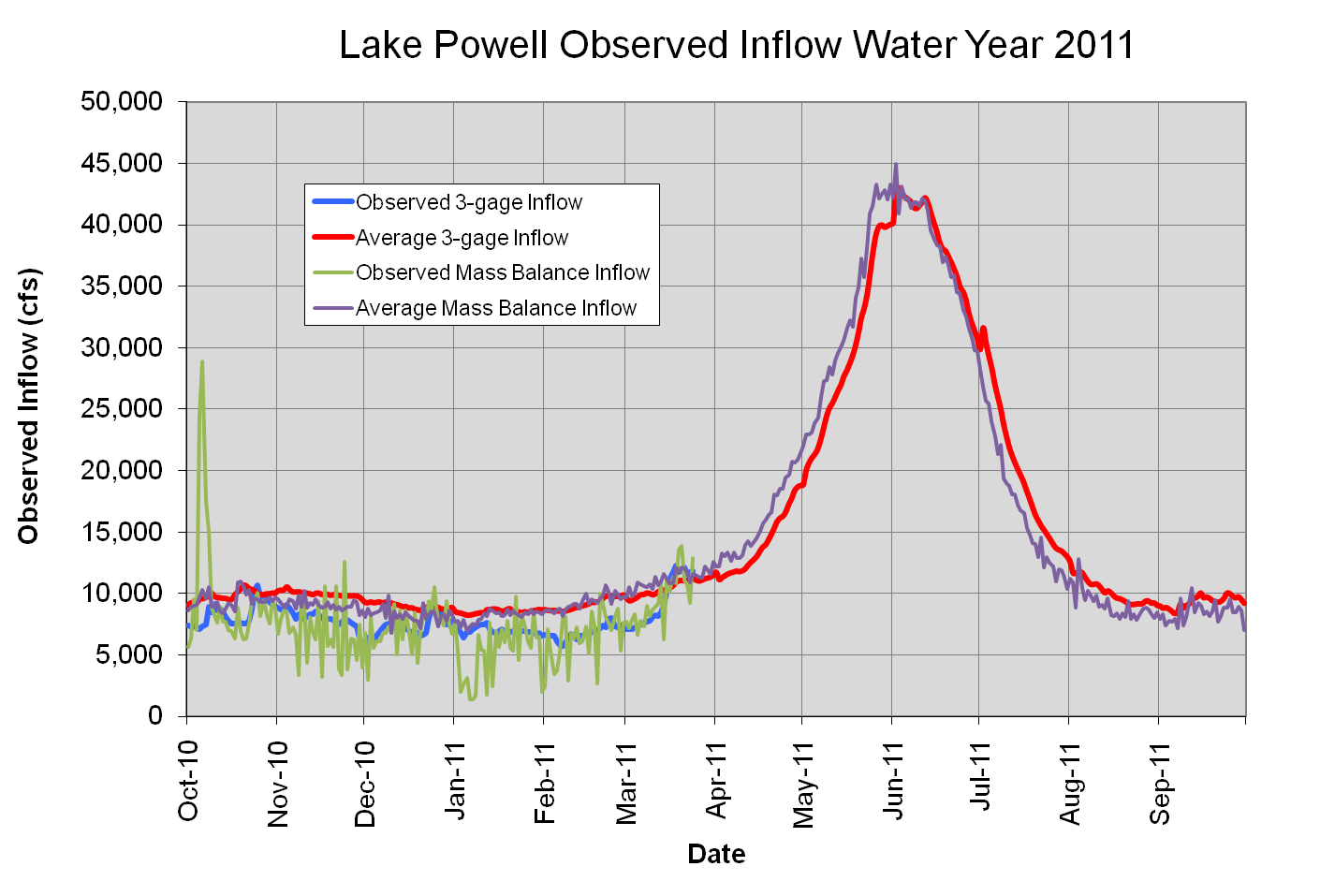